Link Mining
Víctor Medeiros
Referência
Link Mining: A Survey

Lise Getoor , Christopher P. Diehl, “Link mining: a survey”, ACM SIGKDD Explorations Newsletter, v.7 n.2, p.3-12, December 2005
Agenda
Data Mining
Link Mining

Tarefas
relacionadas a Vértices
relacionadas a Arestas
relacionadas a Grafos

Desafios de Link Mining
Agenda
Data Mining
Link Mining

Tarefas
relacionadas a Vértices
relacionadas a Arestas
relacionadas a Grafos

Desafios de Link Mining
[Speaker Notes: Ideia inicial: Explicar brevemente o que é Data Mining, colocando um exemplo de vários registros de pessoas com informações pessoais com o objetivo de identificar quem são os líderes (tarefa que futuramente será melhor executada considerando-se os links, no Link Mining)]
2009: 6,8 bilhões de humanos
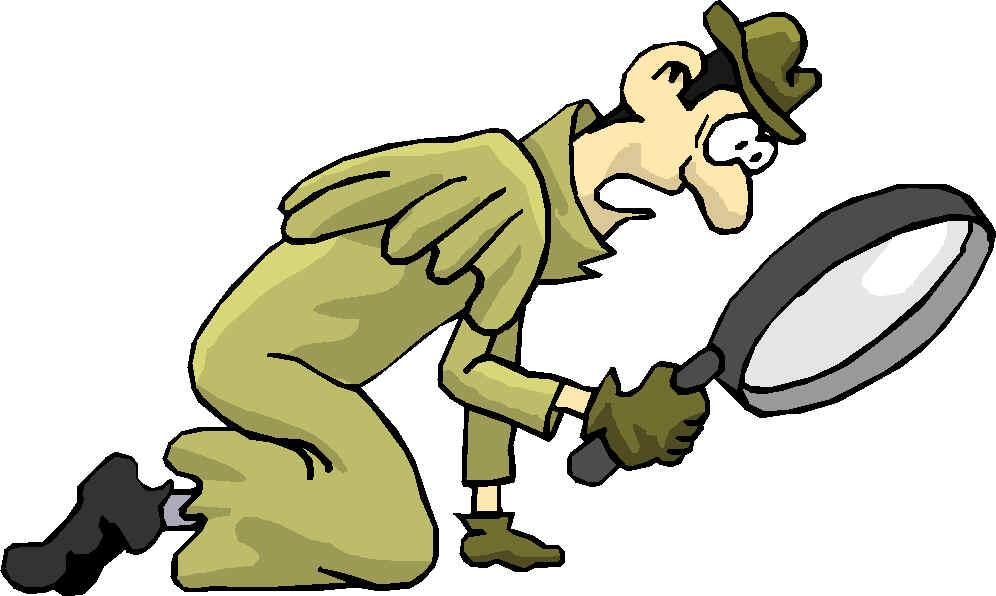 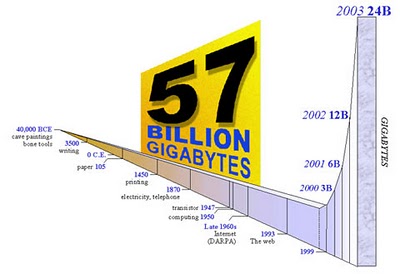 2006: 161 bilhões Gigabytes
Como extrair algo útil de tanta informação?
Data Mining
Analisar dados de forma automática
Mineração de dados
Classificar
Resumir
Descobrir e categorizar padrões
Descobrir anomalias
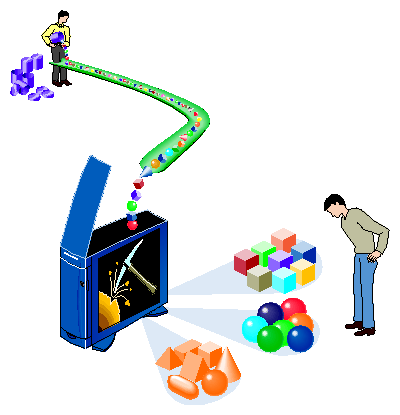 Data Mining
Formadores de opinião?
Nome: Fulano
Idade: 23 anos
Sexo: Masculino
Interesses: ...
Escolaridade: 3º grau
...
Nome: Cicrana
Idade: 17 anos
Sexo: Feminino
Interesses: ...
Escolaridade: 2º grau
...
Data Mining
Formadores de opinião?
Agenda
Data Mining
Link Mining

Tarefas
relacionadas a Vértices
relacionadas a Arestas
relacionadas a Grafos

Desafios de Link Mining
[Speaker Notes: Ideia inicial:
- Começar mostrando o mesmo conjunto de dados anterior, mas com links de amizades entre as entidades, mostrando uma entidade que anteriormente foi classificada como não-líder com muitas conexões, mostrando que a abordagem anterior estava errada.
- Falar da crescente quantidade atual de registros que são melhores representados por grafos (objetos relacionados)]
Link Mining
Formadores de opinião?
Link Mining
Informações representadas por grafos

Relações entre as entidades como informações relevantes:
Comprador – Vendedor
Sintoma - Doença
Links em páginas da WEB
Amizades
Interesses similares
etc...
Informação
Link Mining
Data Mining:
Busca extrair conhecimento útil dos dados
Eficiente ao analisar entidades independentes
Comete muitos erros quando trata entidades interdependentes como sendo independentes

Link Mining:
Objetivos similares a Data Mining
Eficiente ao analisar entidades interdependentes
Explora as informações representadas pelas Relações (ou Links)
Link Mining
Link Mining é a intersecção de:
Análise de links
Mineração da Web e de Hipertextos
Aprendizagem relacional
Programação em Lógica Indutiva
Mineração de grafos
Link Mining
Análise de Redes Sociais (SNA)
Analise das relações e trocas de informações entre pessoas, grupos, organizações, computadores ou quaisquer entidades capazes de processar informações e/ou conhecimento
Intimamente relacionada com Link Mining
Daremos um foco nessa área de aplicação
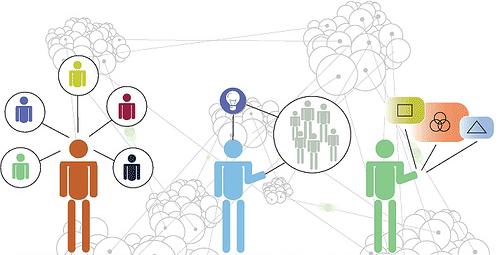 Agenda
Data Mining
Link Mining

Tarefas
relacionadas a Vértices
relacionadas a Arestas
relacionadas a Grafos

Desafios de Link Mining
Tarefas
Podem ser baseadas em:
Vértices        Arestas          Grafos
[Speaker Notes: Explicar cada uma e mostrar uma técnica de cada, que seja a mais comum (mais usada) e associada a SNA.]
Tarefas
Relacionadas a Vértices ou Objetos
Ranking de Objetos baseado em links
Ranking de Objetos baseado em links
Ordenar/priorizar os objetos de um grafo
Em SNA, ordenação com base na importância (ou centralidade)
A definição da centralidade depende do que é considerado “importante” para a aplicação
Centralidade:
Medição: Simples x Complexa
Uso ou não de informações adicionais
Foco global ou relativo
Ranking de Objetos baseado em links
Tarefa exemplo:
Ordenar os amigos de uma pessoa em uma rede social pela sua “importância”, para exibir informações sobre eles em um mural
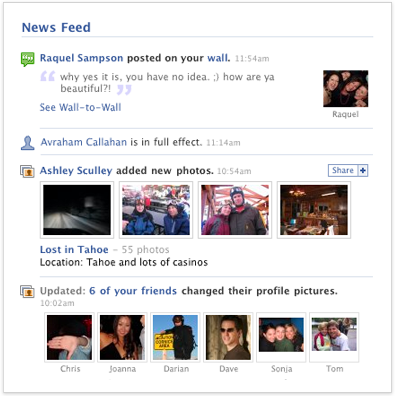 Exemplo:
Newsfeed do Facebook
Centralidade:
Interesses em comum, relativamente à pessoa dona do mural, com informações extras disponíveis para análise
Tarefas
Relacionadas a Vértices ou Objetos
Ranking de Objetos baseado em links
Classificação de Objetos baseada em links
Classificação de Objetos baseada em links
Classificar os vértices em categorias pré-definidas
Dois vértices relacionados tendem a apresentar correlação na classificação
Bons resultados com algoritmos de classificação coletiva
Classificação de Objetos baseada em links
Tarefa exemplo:
Identificar indivíduos como parte de uma rede terrorista com base em relações observadas
Exemplo:
Análise da Al Qaeda
O que se procura:
Relações específicas com outros membros da organização podem ser indícios de participação
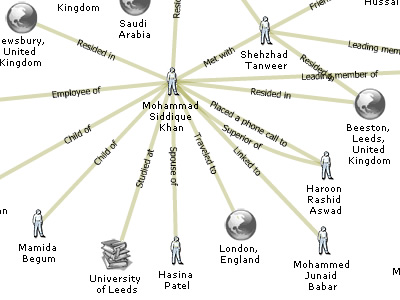 Tarefas
Relacionadas a Vértices ou Objetos
Ranking de Objetos baseado em links
Classificação de Objetos baseada em links
Detecção de grupos
Detecção de grupos
Identificar grupos (clusters) de vértices com características em comum
Em SNA, duas principais tarefas:
Identificar papéis
Identificar partições de grupos
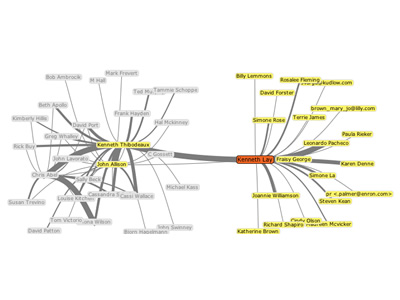 Detecção de grupos
Tarefa exemplo:
Identificar papéis em redes de microblogging
Exemplo:
Análise do Twitter
O que se encontrou:
Um grupo seleto de pessoas altamente conectados, com muitos seguidores
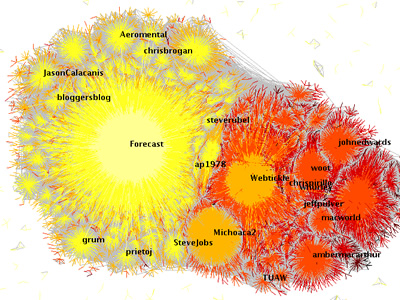 Tarefas
Relacionadas a Vértices ou Objetos
Ranking de Objetos baseado em links
Classificação de Objetos baseada em links
Detecção de grupos

Relacionadas a Arestas ou Links
Predição de Links
Predição de Links
Predição de links:
Que não foram registrados
Que surgirão no futuro
A maioria dos grafos interessantes para essa aplicação são esparsos
Melhores resultados com modelos de inferência que englobam todo grafo
Alto custo -> métodos de aproximação
Predição de Links
Tarefa exemplo:
Prever relações de amizade entre membros de uma rede social
Exemplo:
Friend Finder do Facebook
Busca:
Relações existentes mas não observadas
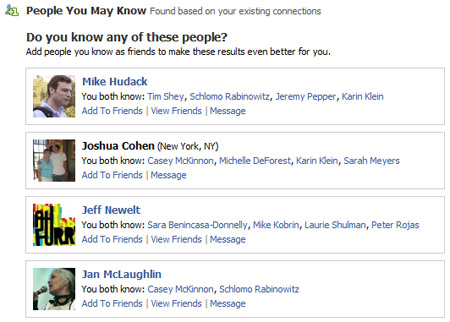 Predição de Links
Tarefa exemplo:
Prever compra de novos produtos com base no histórico de compras
Exemplo:
Recomendações do Amazon
Busca:
Relações ainda não existentes (nesse caso, de compra de produtos)
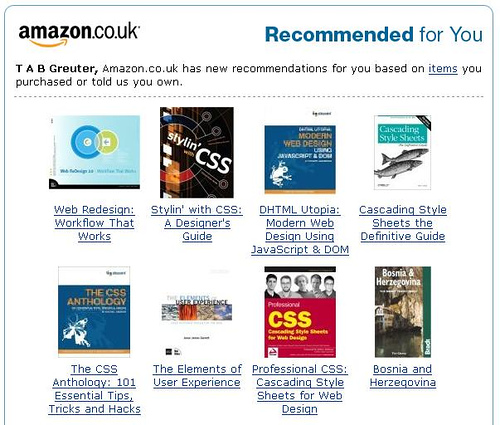 Tarefas
Relacionadas a Vértices ou Objetos
Ranking de Objetos baseado em links
Classificação de Objetos baseada em links
Detecção de grupos

Relacionadas a Arestas ou Links
Predição de Links

Relacionadas a Grafos
Descoberta de Subgrafos
Descoberta de Subgrafos
Descobrir padrões interessantes e/ou comuns em um conjunto de grafos
Tipicamente, duas fases:
Geração de padrões candidatos
Busca desses candidatos no grafo
Outras abordagens costumam ser otimizações dessas ideia
Pode ser o primeiro passo para uma tarefa de classificação de grafos
Descoberta de Subgrafos
Tarefa exemplo:
Encontrar padrões em um certo tipo de relação humana, como relações românticas
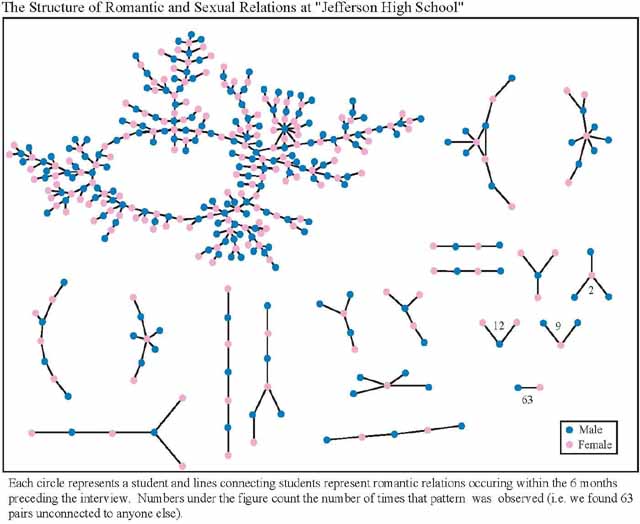 Agenda
Data Mining
Link Mining

Tarefas
relacionadas a Vértices
relacionadas a Arestas
relacionadas a Grafos

Desafios de Link Mining
Desafios de Link Mining
Crescente quantidade de dados representados como grafos



Necessidade de resolver tarefas mais complicas que essas apresentadas
[Speaker Notes: Dar um foco aqui em redes sociais. Se ver algo relacionado a uma técnica passada, poderia falar junto com o anterior.
[possivelmente, tira isso daqui de vez]]
Desafios de Link Mining
Ex: Dinamismo das necessidades do usuário
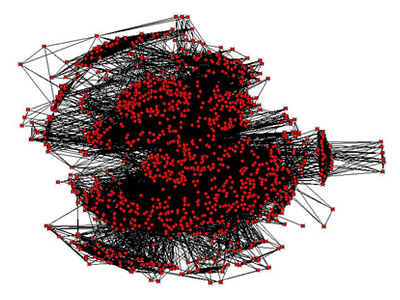 Desafios de Link Mining
Ex2: Grafos em constante mudança
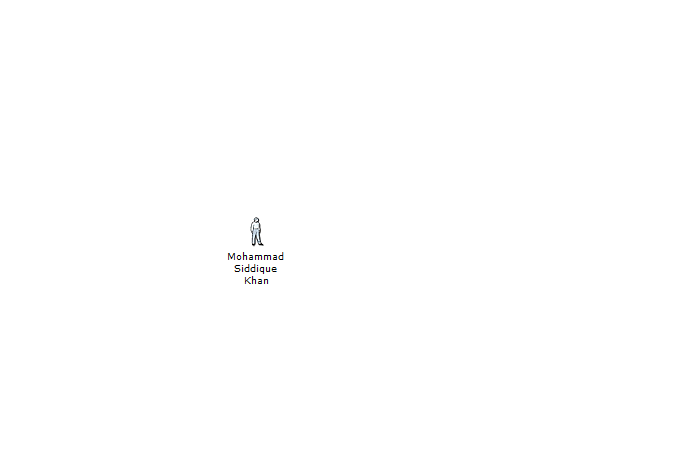 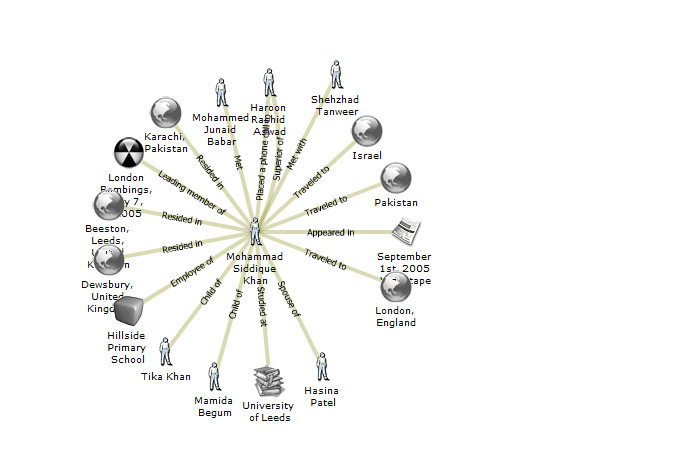 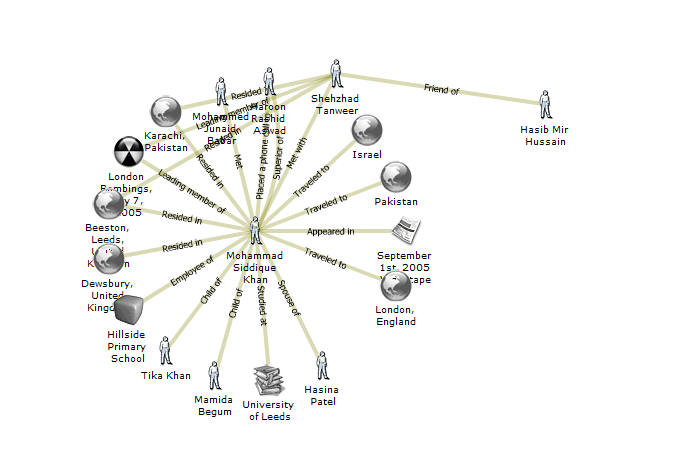 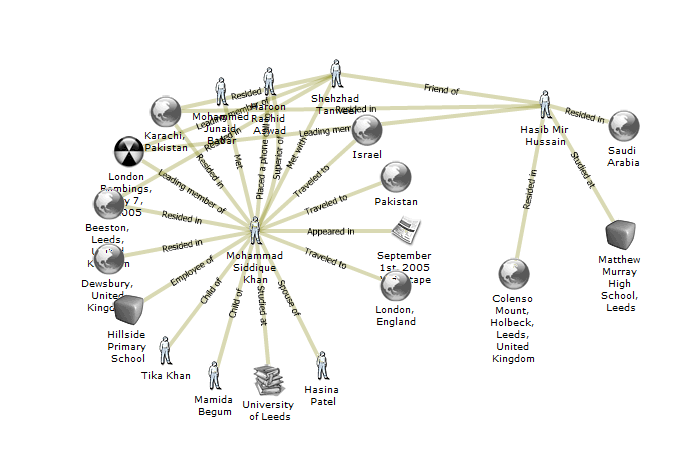 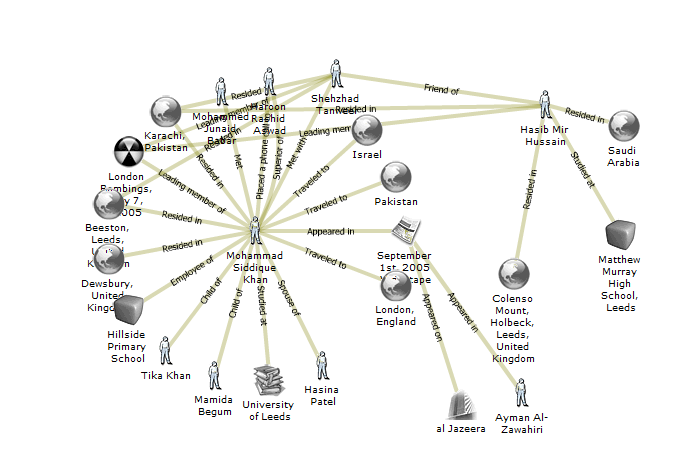 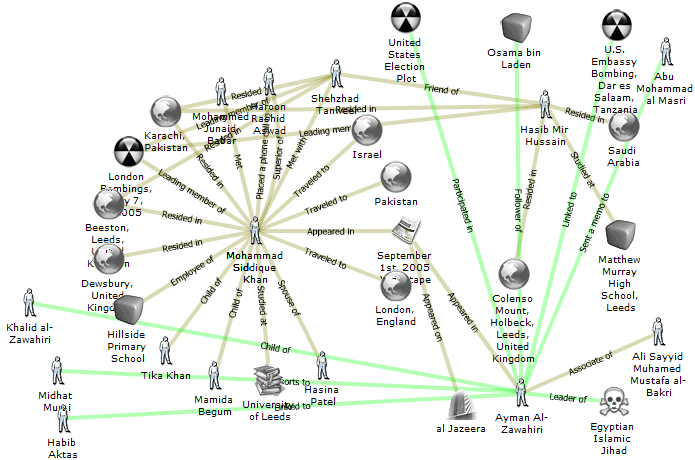 Desafios de Link Mining
Ex3: Combinar técnicas
Produtos
Clientes
1
2
3
4
5
6
Desafios de Link Mining
Ex3: Combinar técnicas
Produtos
Clientes
1
2
3
4
5
Detectar grupos
6
Desafios de Link Mining
Ex3: Combinar técnicas
Idosos
Produtos
Clientes
1
Mulheres 14-17 anos
2
3
4
Classificar Objetos
5
Homens 18-26 anos
6
Desafios de Link Mining
Ex3: Combinar técnicas
Idosos
Produtos
Clientes
1
Mulheres 14-17 anos
2
3
4
Previsão de links
5
Homens 18-26 anos
6
Desafios de Link Mining
Ex4: Análise de grafos gigantescos
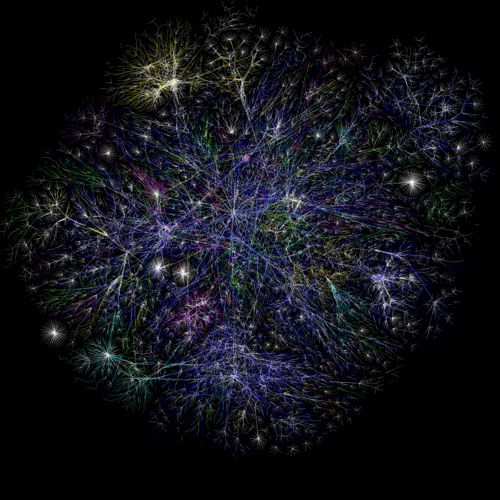 Desafios de Link Mining
Ex: Dinamismo das necessidades do usuário
Ex2: Grafos em constante mudança
Ex3: Combinar técnicas
Ex4: Análise de grafos gigantescos
E muitos outros...
?
Dúvidas
Link Mining
Víctor Medeiros